Internal Text Structure
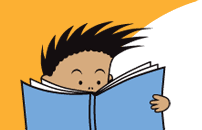 Lesson 1: What is internal text structure?
Curriculum Planning and Development Division
2020
Internal Text Structure
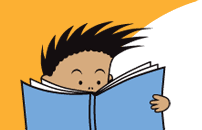 Lesson 1: What is internal text structure?
Objectives
Identify the structures of informational text 

Recognise transitional words that signal specific text structures 

Analyse simple details and represent them in graphic organisers
Trying to understand some informational text can be challenging.
Paying attention to the internal text structure may help.
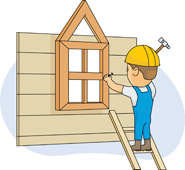 Internal text structure
Internal text structure
Organisational structures or patterns within a text
Internal text structure
=
Architects plan how to build houses.
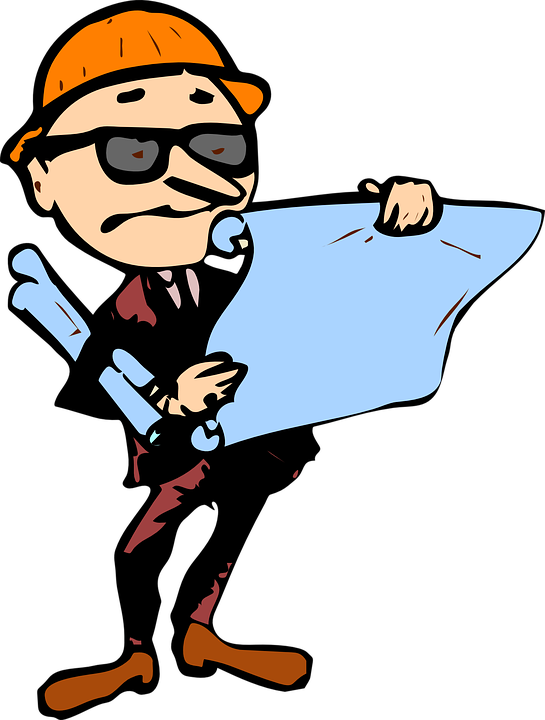 Writers plan what they want to write.
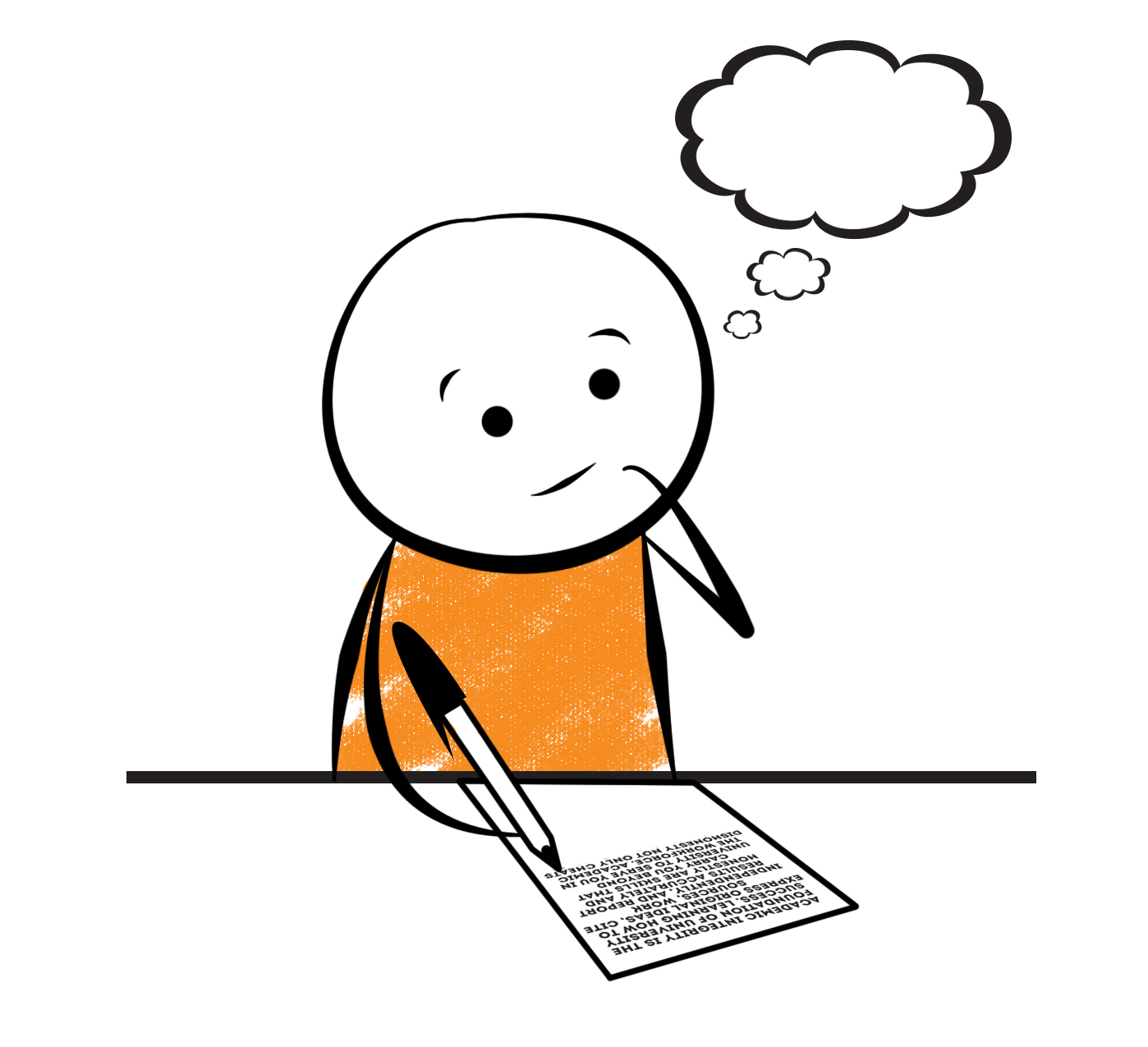 They use internal text structures to help them organise their writing.
4 Internal Structures for
Informational texts
Description
Sequence
Cause 
&
Effect
Comparison
&
Contrast
Each text structure
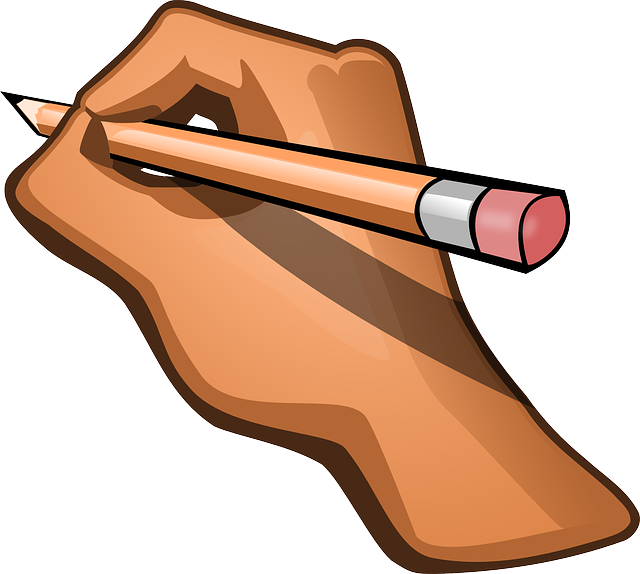 Purpose
Associated graphic organiser
Signal transitional words
Internal Structure 1: Description
Purpose: to give information about the characteristics or features of a topic.
Text structure 1: Description
Detail
Detail
Topic
Detail
Detail
Text structure 1: Description
Size
Hummingbirds
Migration patterns
Flying abilities
Signal words (Description)
Look for transitional words like:
For example
For instance
Such as
Looks like
Also
Another
In addition
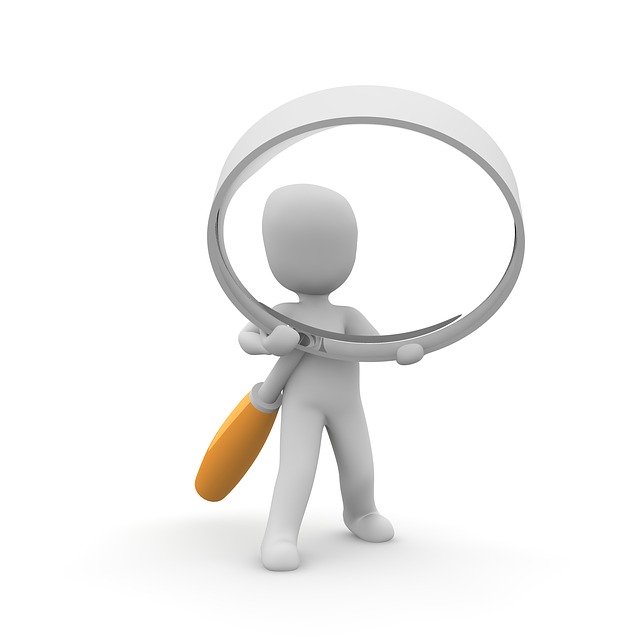 Look for adjectives and adverbs
Look for characteristics and details
Example
Hummingbirds are the smallest of all birds. Most species measure between 7.5 – 13 centimetres. A hummingbird’s wingspread is barely 10 centimetres. That is shorter than the length of some people’s fingers!
	Some consider hummingbirds to be the best flyers of all birds because they can travel fast as well as far. A hummingbird is capable at anytime of flying straight up in the air, flying backwards and moving its wings so rapidly that it can remain in one spot in the air. Also, despite their tiny wingspread, hummingbirds travel annually between the United States and Central and South America.
Remember to:
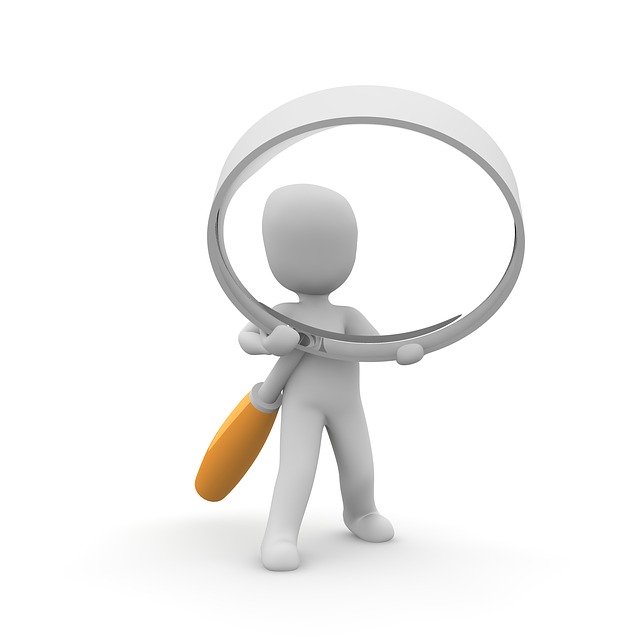 Look for characteristics and details
Look for adjectives and adverbs
Look for signal transitional words like:
For example
For instance
Such as
Looks like
Also
Another
In addition
Hummingbirds are the smallest of all birds. Most species measure between 7.5 – 13 centimetres. A hummingbird’s wingspread is barely 10 centimetres. That is shorter than the length of some people’s fingers!
	Some consider hummingbirds to be the best flyers of all birds because they can travel fast as well as far. A hummingbird is capable at anytime of flying straight up in the air, flying backwards and moving its wings so rapidly that it can remain in one spot in the air. Also, despite their tiny wingspread, hummingbirds travel annually between the United States and Central and South America.
Hummingbirds are the smallest of all birds. Most species measure between 7.5 – 13 centimetres. A hummingbird’s wingspread is barely 10 centimetres. That is shorter than the length of some people’s fingers!
	Some consider hummingbirds to be the best flyers of all birds because they can travel fast as well as far. A hummingbird is capable at anytime of flying straight up in the air, flying backwards and moving its wings so rapidly that it can remain in one spot in the air. Also, despite their tiny wingspread, hummingbirds travel annually between the United States and Central and South America.
Hummingbirds are the smallest of all birds. Most species measure between 7.5 – 13 centimetres. A hummingbird’s wingspread is barely 10 centimetres. That is shorter than the length of some people’s fingers!
	Some consider hummingbirds to be the best flyers of all birds because they can travel fast as well as far. A hummingbird is capable at anytime of flying straight up in the air, flying backwards and moving its wings so rapidly that it can remain in one spot in the air. Also, despite their tiny wingspread, hummingbirds travel annually between the United States and Central and South America.
Details/characteristics
Details/characteristics
Details/characteristics
Details/characteristics
Details/characteristics
Details/characteristics
Name two characteristics of a hummingbird.
Hummingbirds are the smallest of all birds. Most species measure between 7.5 – 13 centimetres. A hummingbird’s wingspread is barely 10 centimetres. That is shorter than the length of some people’s fingers!
	Some consider hummingbirds to be the best flyers of all birds because they can travel fast as well as far. A hummingbird is capable at anytime of flying straight up in the air, flying backwards and moving its wings so rapidly that it can remain in one spot in the air. Also, despite their tiny wingspread, hummingbirds travel annually between the United States and Central and South America.
Name two characteristics of a hummingbird.
Any 2

They are very small.
They may measure between 7.5 and 13 centimetres.
They have the ability to fly at a great speed.
They have the ability to fly great distances.
Internal Structure
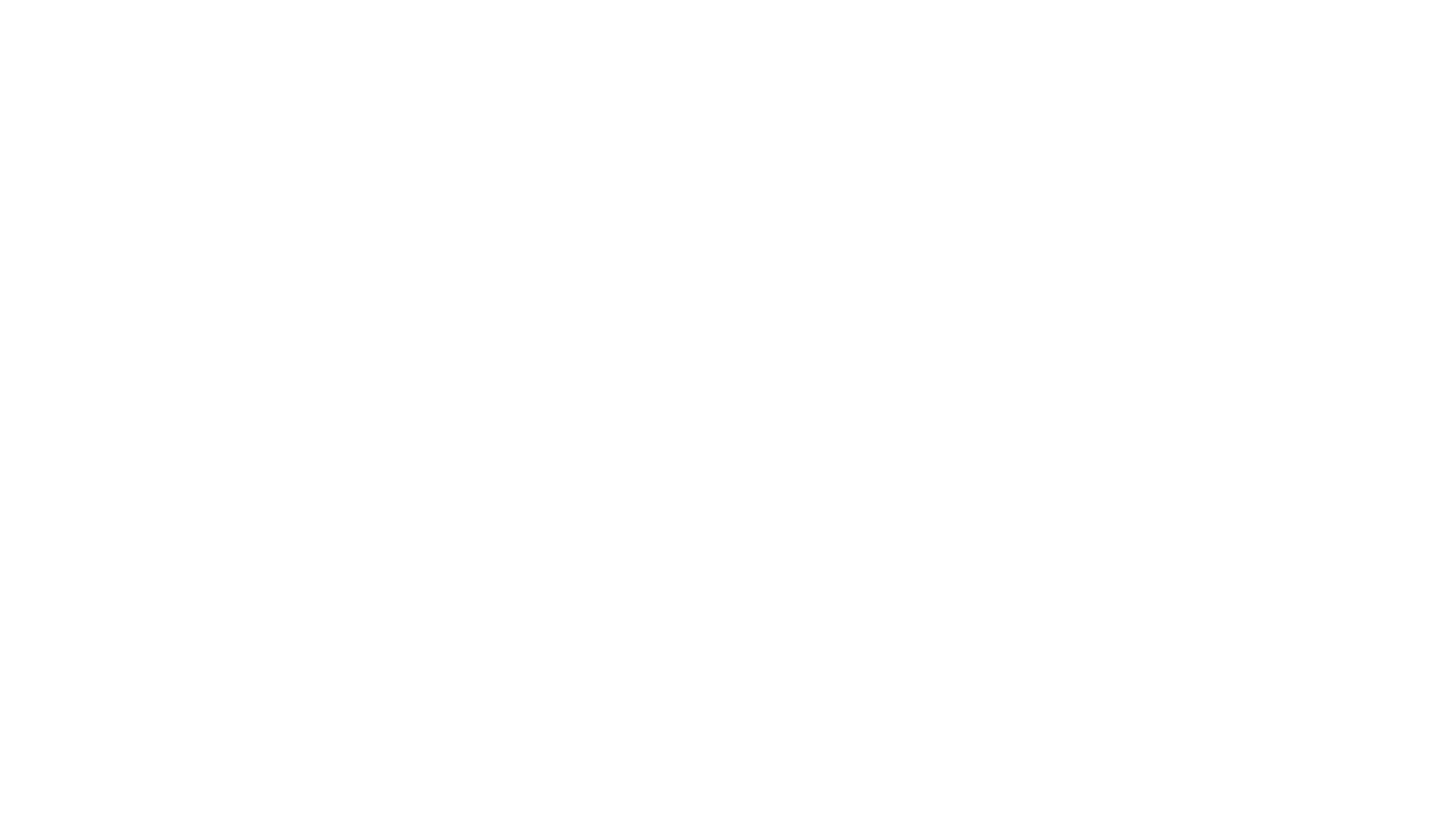 Internal structure is a way that writers organise their writing
Each text structure has its own purpose and signal words
Each structure can be organised into a graphic organiser
The description structure is used to show the characteristics of something
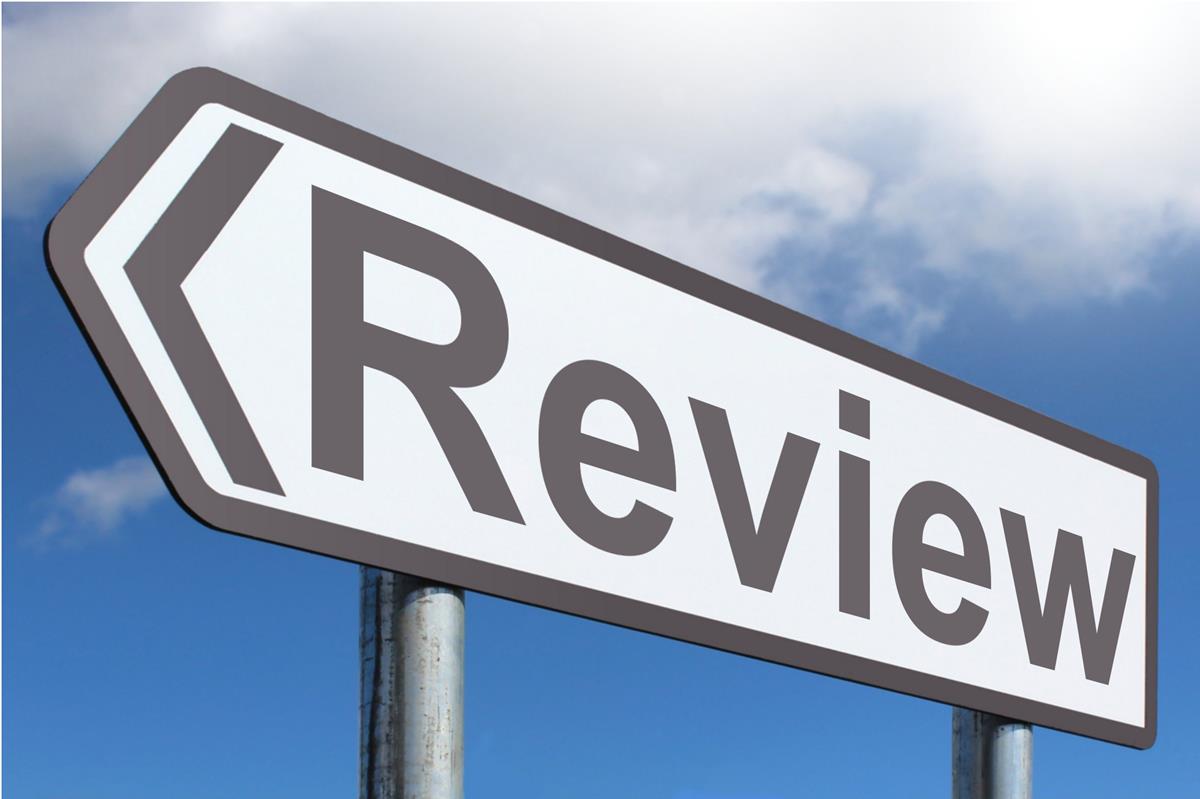 Stay tuned for Lesson 2
Internal Text Structure
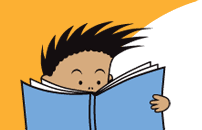 Lesson 2: Internal text structure (Sequence)
Organisational structures or patterns within a text
Internal text structure
=
Each text structure
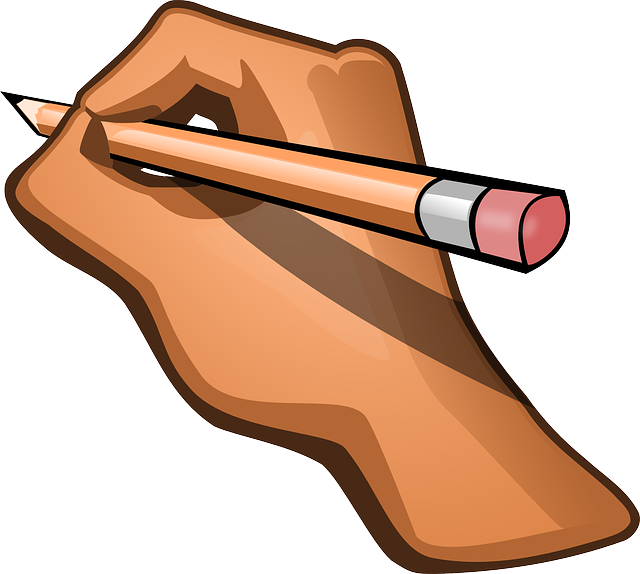 Purpose
Associated graphic organiser
Signal transitional words
Internal Structure 1: Description
Purpose: to give information about the characteristics or features of a topic.
Internal Structure 2: Sequence
Purpose:
To show steps in a process
To show the order of events
Text structure 2: Sequence
The Writing Process
Signal words (Sequence)
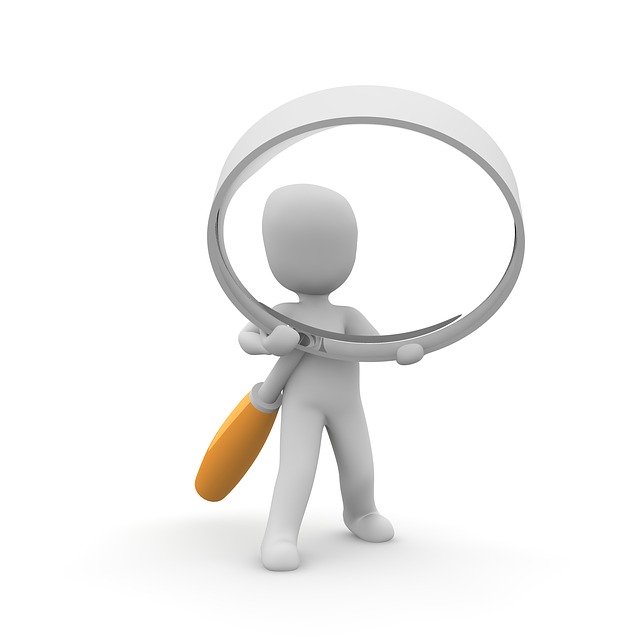 Look for transitional words like:
First, Second…
Next
Then
Before
After
Finally
When
How many steps does the hummingbird take to extract nectar from a flower?
When a hummingbird locates a honeysuckle vine, it flies straight up and “stands still” in the air in front of the flower. It then directs its long bill into the blossom, which has a deep cup. Moving slowly, the bird flies forward until its bill penetrates the flower’s cup to the very bottom. After drinking the nectar it finds there, the hummingbird extracts its bill from the deep flower by flying backwards.
When a hummingbird locates a honeysuckle vine, it flies straight up and “stands still” in the air in front of the flower. It then directs its long bill into the blossom, which has a deep cup. Moving slowly, the bird flies forward until its bill penetrates the flower’s cup to the very bottom. After drinking the nectar it finds there, the hummingbird extracts its bill from the deep flower by flying backwards.
1
2
3
4
6
5
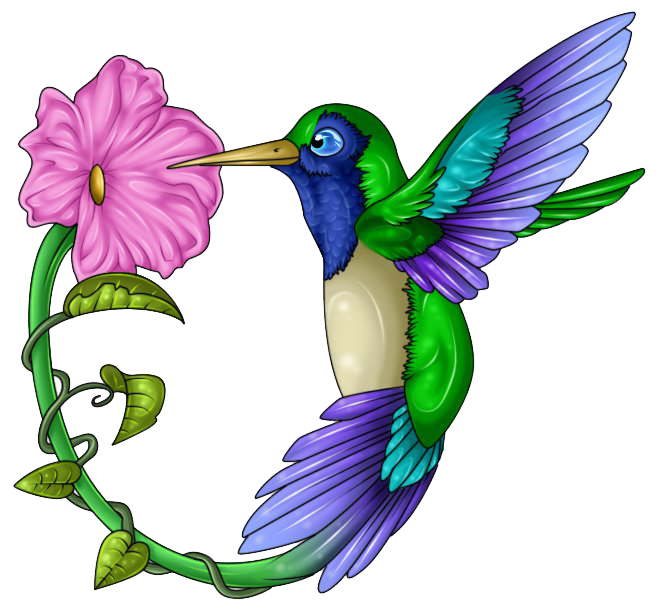 Hummingbird’s process for extracting nectar from a flower
Find the sequence signal words in this paragraph
Firstly, the Vice Principal, Mrs. Joan Smith, welcomed everyone present and then the National Anthem was played. Next, all the children gathered at their respective tents and were ordered from First Year to Standard Five. They were then placed in the order of Scarlet Ibis, Egret, Keskidee and Hummingbird to start the March Past. When all the houses were lined up on the track, the March Past started with two senior students waving flags with their colours at the front of each group for the judges. Each house performed a different choreography and waited for the judges’ decision to be revealed. As the March Past concluded, the judges’ decision was submitted and the Hummingbird house was declared the winner.
Firstly, the Vice Principal, Mrs. Joan Smith, welcomed everyone present and then the National Anthem was played. Next, all the children gathered at their respective tents and were ordered from First Year to Standard Five. They were then placed in the order of Scarlet Ibis, Egret, Keskidee and Hummingbird to start the March Past. When all the houses were lined up on the track, the March Past started with two senior students waving flags with their colours at the front of each group for the judges. Each house performed a different choreography and waited for the judges’ decision to be revealed. As the March Past concluded, the judges’ decision was submitted and the Hummingbird house was declared the winner.
Internal Structure
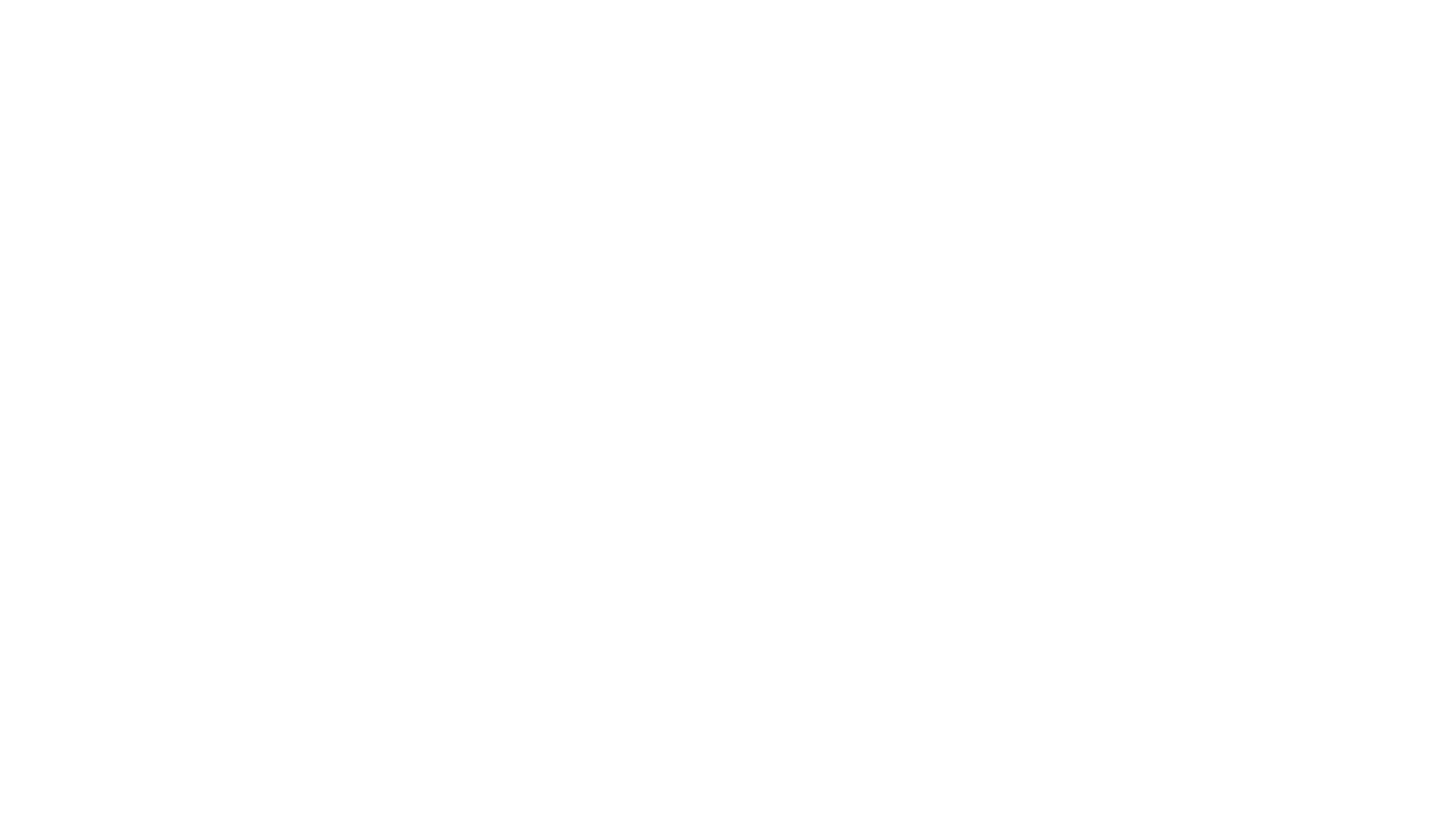 The sequence text structure is used to:

Show steps in a process
To show the order of events
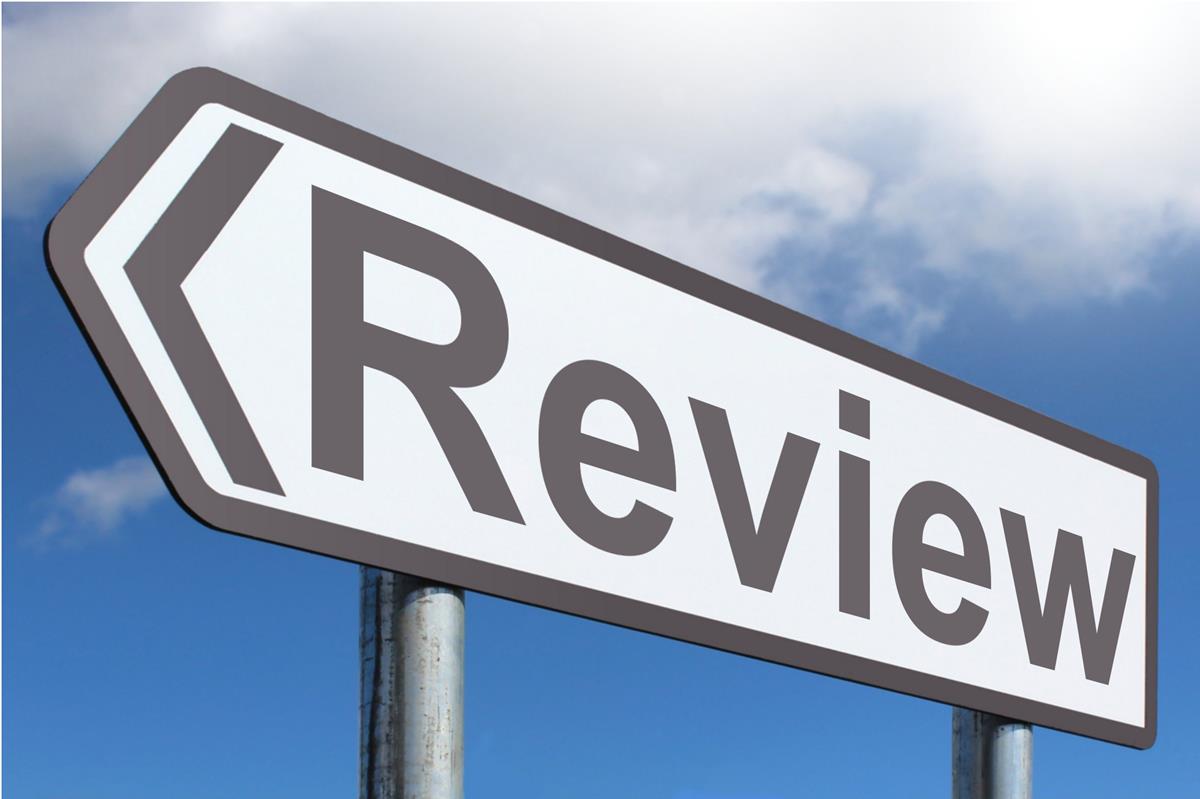 Stay tuned for Lesson 3
Internal Text Structure
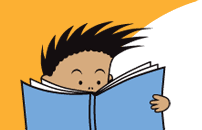 Lesson 3: Comparison and Contrast
Internal Structure 1: Description
Purpose: to give information about the characteristics or features of a topic.
Internal Structure 2: Sequence
Purpose:
To show steps in a process
To show a timeline 
To show the order of events
Internal Structure 3: Comparison and Contrast
Purpose:
To show how two topics are alike and different
Internal Structure 3: Comparison and Contrast
Similarities
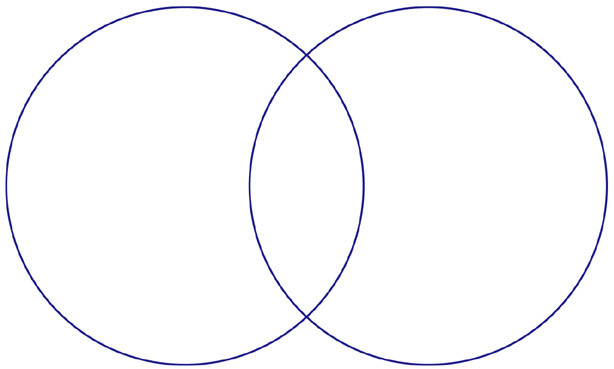 REPORT
STORY
Purpose: to entertain
Purpose: to inform
Content: Story elements: characters, setting, plot
Content: 4 W’s + H
Pay attention to:

Spelling
Grammar
Mechanics
Paragraphing
Structure:
Introduction, Body, Conclusion
(Logical sequencing and organization of details)
Structure:
 Exposition, rising
  action, climax, resolution (can
  also start with a flashback)
Language:
Descriptive and figurative, appeal to senses
Use of transitions to ensure flow and
       interest
Vocabulary that appeals to
      the senses and emotions
Use of direct speech
Language:
Formal and factual
Use of transitions to ensure logical flow
Vocabulary that informs, use of indirect speech
Signal words (Comparison and Contrast)
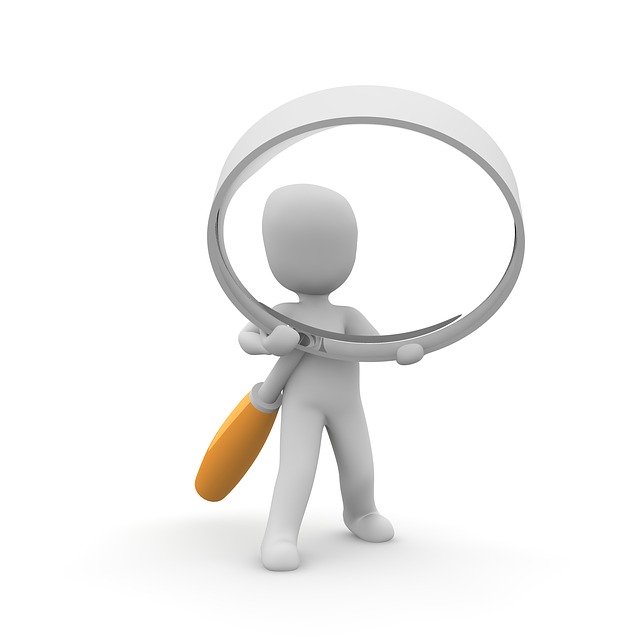 Look for transitional words like:
However
On the other hand
But
Although
In contrast
Different
Alike
Same as
Similarly
Comparative adjectives
Example
Porpoises and dolphins are both large, sleek looking sea animals and they are related to the whale. Porpoises are smaller and measure up to about two metres in length and weigh no more than 100 kilograms. They have rounded snouts which are blunt. 
	Dolphins, on the other hand, are larger. They grow up to 3 metres long and can weigh about 270 kilograms. The very largest dolphins are called killer whales even though they are not whales.
	Porpoises and dolphins can be found close to ocean coasts. However, some dolphins swim in fresh waters of large rivers and lakes in Asia and South America.
Signal words (Comparison and Contrast)
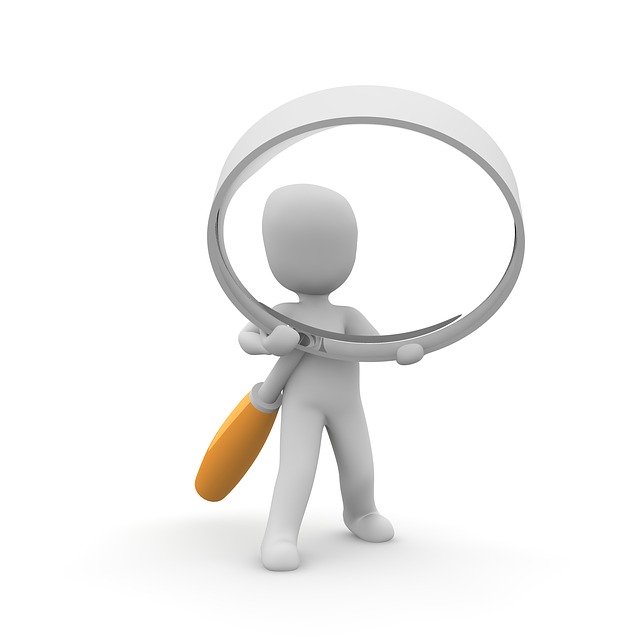 Look for transitional words like:
However
On the other hand
But
Similarly
Although
In contrast
Different
Alike
Same as
Comparative adjectives
Example
Porpoises and dolphins are both large, sleek looking sea animals and they are related to the whale. Porpoises are smaller and measure up to about two metres in length and weigh no more than 100 kilograms. They have rounded snouts which are blunt. 
	Dolphins, on the other hand, are larger. They grow up to 3 metres long and can weigh about 270 kilograms. The very largest dolphins are called killer whales even though they are not whales. The dolphin’s snout is pointed like a bird’s beak.
	Porpoises and dolphins can be found close to ocean coasts. However, some dolphins swim in fresh waters of large rivers and lakes in Asia and South America.
Porpoises and dolphins are both large, sleek looking sea animals and they are related to the whale. Porpoises are smaller and measure up to about two metres in length and weigh no more than 100 kilograms. They have rounded snouts which are blunt. 
	Dolphins, on the other hand, are larger. They grow up to 3 metres long and can weigh about 270 kilograms. The very largest dolphins are called killer whales even though they are not whales. The dolphin’s snout is pointed like a bird’s beak.
	Porpoises and dolphins can be found close to ocean coasts. However, some dolphins swim in fresh waters of large rivers and lakes in Asia and South America.
Porpoises and dolphins are both large, sleek looking sea animals and they are related to the whale. Porpoises are smaller and measure up to about two metres in length and weigh no more than 100 kilograms. They have rounded snouts which are blunt. 
	Dolphins, on the other hand, are larger. They grow up to 3 metres long and can weigh about 270 kilograms. The very largest dolphins are called killer whales even though they are not whales. The dolphin’s snout is pointed like a bird’s beak.
	Porpoises and dolphins can be found close to ocean coasts. However, some dolphins swim in fresh waters of large rivers and lakes in Asia and South America.
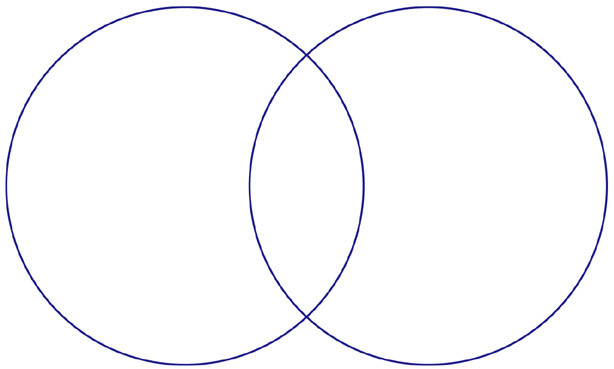 Porpoises
Dolphins
Have round, blunt snouts
Have pointed snouts
Both
Large animals
Related to the whale
Can be found close to ocean coasts
Measure up to 3 metres in length and weigh no more than 270 kilogrammes.
Measure up to 2 metres in length and weigh no more than 110 kilogrammes.
Some dolphins swim in fresh waters
Answer these questions
Give one way in which porpoises and dolphins are similar.


2.    State two differences between porpoises and dolphins.
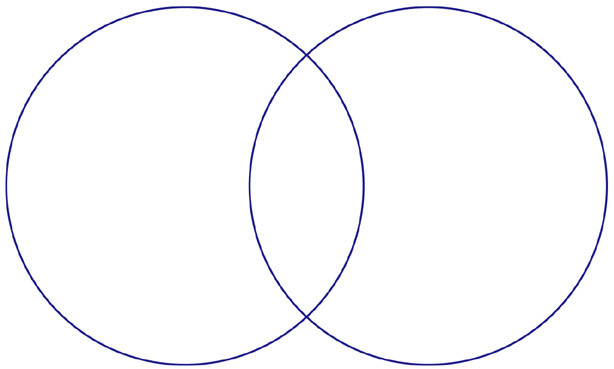 Porpoises
Dolphins
Have round, blunt snouts
Have pointed snouts
Both
Large animals
Related to the whale
Can be found close to ocean coasts
Measure up to 3 metres in length and weigh no more than 270 kilogrammes.
Measure up to 2 metres in length and weigh no more than 110 kilogrammes.
Some dolphins swim in fresh waters
Try these
Give one way in which porpoises and dolphins are similar.




2.    State two differences between porpoises and dolphins.
Any 1
They are both large animals.
They are both related to the whale.
They both can be found close to ocean coasts.
Any 2
Porpoises are smaller than dolphins.
Porpoises weigh less than dolphins.
Porpoises’ snouts are round and blunt, while dolphins’ snouts are sharp.
Complete the table below to show the differences between porpoises and dolphins.
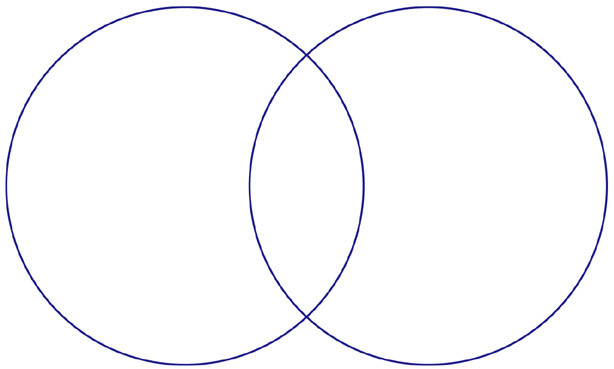 Porpoises
Dolphins
Have round, blunt snouts
Have pointed snouts
Both
Large animals
Related to the whale
Can be found close to ocean coasts
Measure up to 3 metres in length and weigh no more than 270 kilogrammes.
Measure up to 2 metres in length and weigh no more than 110 kilogrammes.
Some dolphins swim in fresh waters
Complete the table below to show the differences between porpoises and dolphins.
Internal Structure
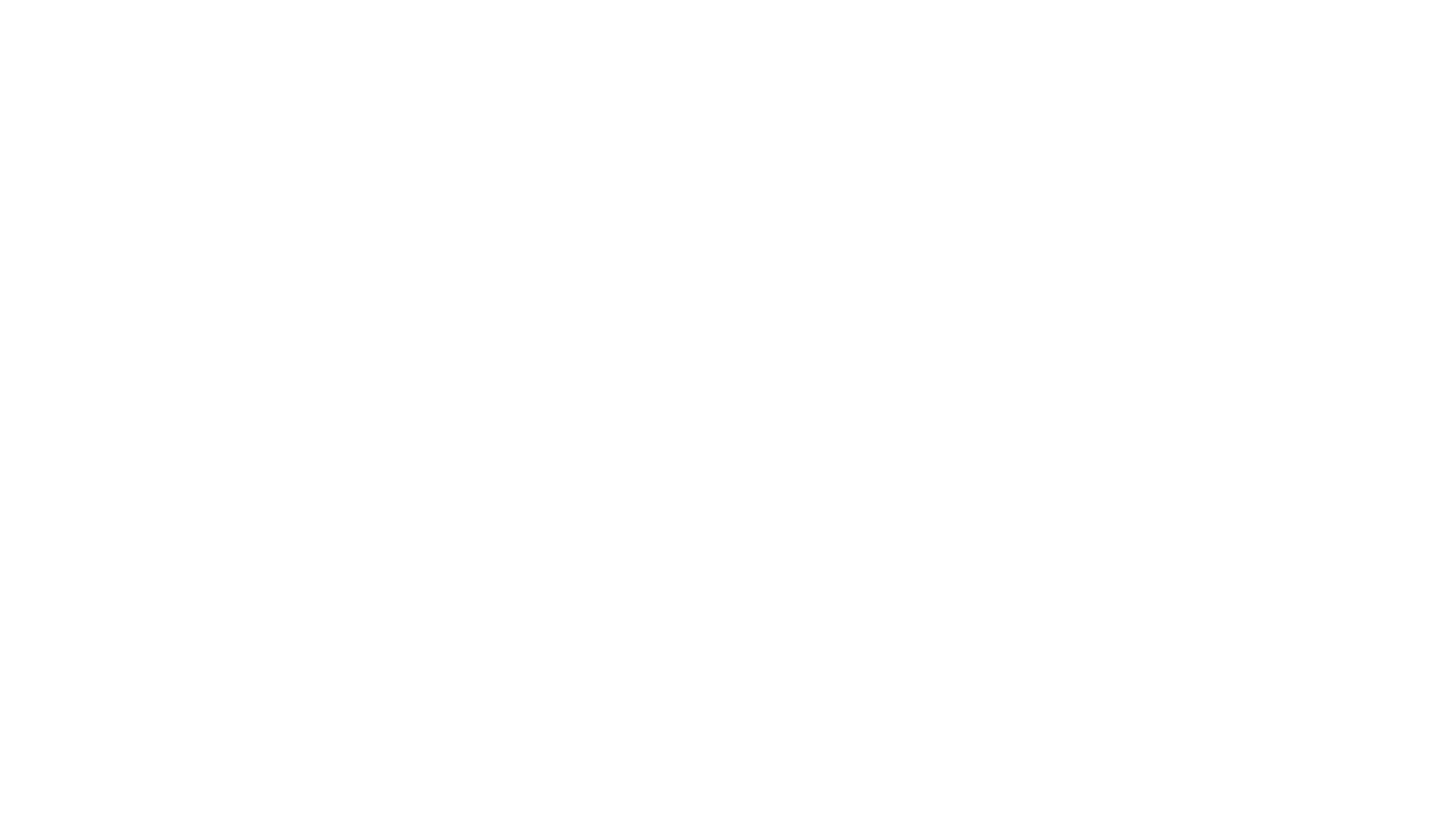 The comparison and contrast text structure is used to show similarities and differences between two things.
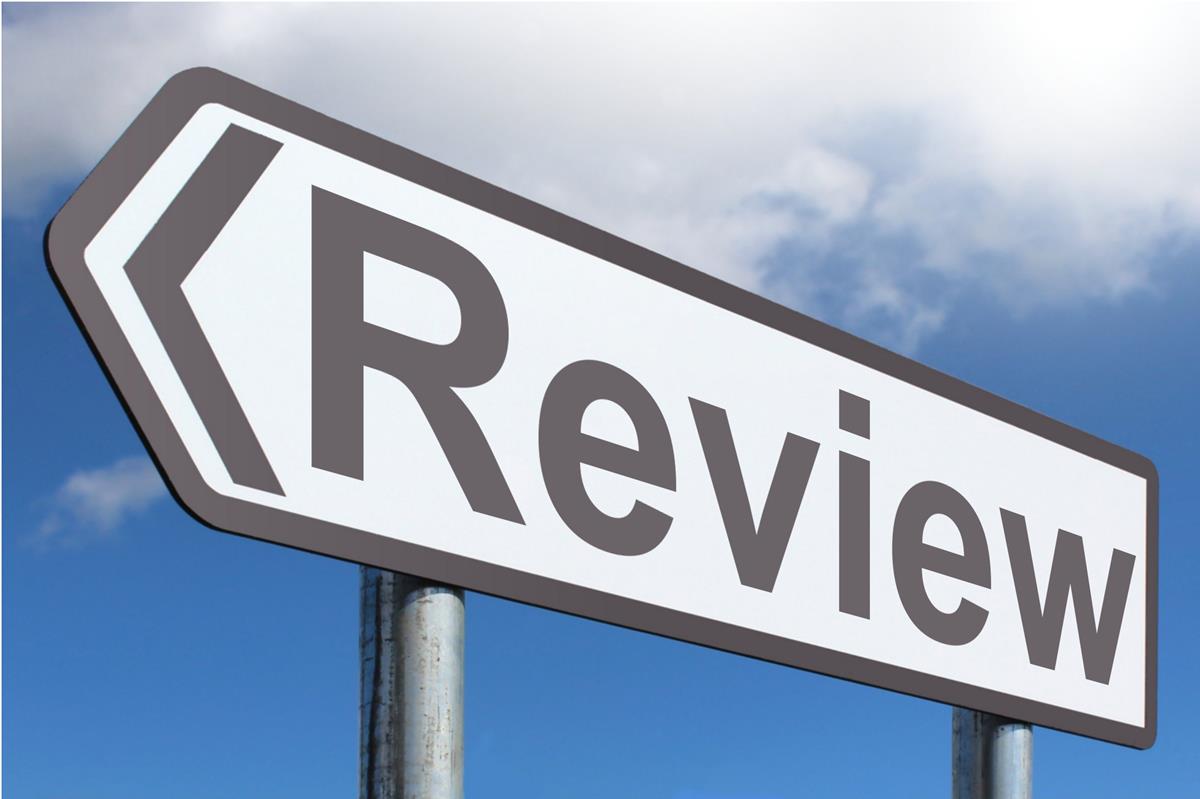 Stay tuned for Lesson 4
Internal Text Structure
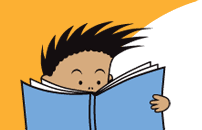 Lesson 4: Cause and Effect
Internal Structure 1: Description
Purpose: to give information about the characteristics or features of a topic.
Internal Structure 2: Sequence
Purpose:
To show steps in a process
To show the order of events
Internal Structure 3: Comparison and Contrast
Purpose:
To show how two topics are alike and different
Internal Structure 4: Cause and Effect
Purpose: to present the reason something happened and the effect of/result of it happening.
Each text structure
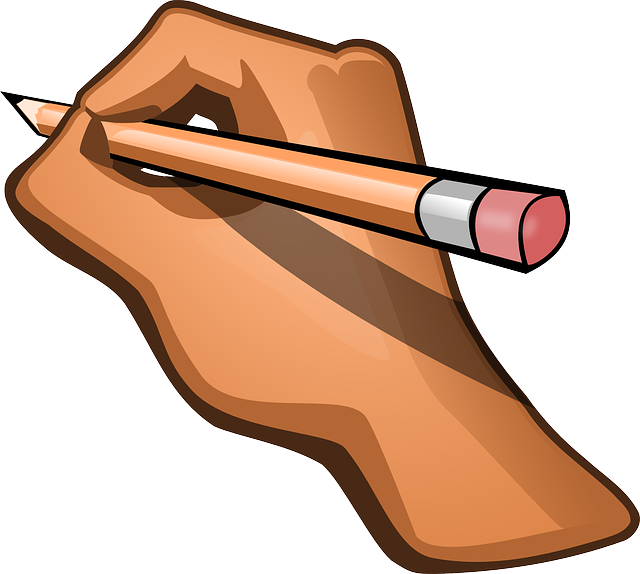 Purpose
Associated graphic organiser
Signal transitional words
Internal Structure: Cause and Effect
Effect
Effect
Cause
Effect
Internal Structure: Cause and Effect
Cause
Cause
Effect
Cause
Signal words (Cause and Effect)
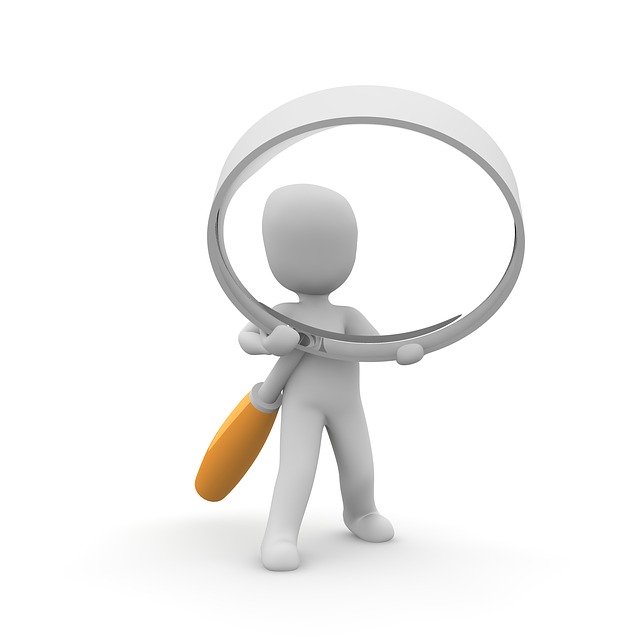 Look for transitional words like:
Reasons why
As a result
Therefore
Because
Consequently
Since
So that
For
Due to
This led to
Example
Despite all of the tiger’s strength, the future of the species is uncertain because tigers face a very high risk of extinction. It is estimated by the turn of the century, the number of tigers living in the wild had dwindled from 100 000 to just over 3 000. Humans are the major threat to tigers. This threat can be categorised in primarily two ways: hunting and destroying habitats.
Despite all of the tiger’s strength, the future of the species is uncertain because tigers face a very high risk of extinction. It is estimated by the turn of the century, the number of tigers living in the wild had dwindled from 100 000 to just over 3 000. Humans are the major threat to tigers. This threat can be categorised in primarily two ways: hunting and destroying habitats.
Despite all of the tiger’s strength, the future of the species is uncertain because tigers face a very high risk of extinction. It is estimated by the turn of the century, the number of tigers living in the wild had dwindled from 100 000 to just over 3 000. Humans are the major threat to tigers. This threat can be categorised in primarily two ways: hunting and destroying habitats.
Despite all of the tiger’s strength, the future of the species is uncertain because tigers face a very high risk of extinction. It is estimated by the turn of the century, the number of tigers living in the wild had dwindled from 100 000 to just over 3 000. Humans are the major threat to tigers. This threat can be categorised in primarily two ways: hunting and destroying habitats.
Effect
Effect
Effect
Cause
Cause
The passage is about the risk of tigers’ extinction and how humans are causing this extinction.
What are the effects of human activity on the tiger population?
Future uncertain
High risk of extinction
Human activity
Reduced population
Effect
Despite all of the tiger’s strength, the future of the species is uncertain because tigers face a very high risk of extinction. It is estimated by the turn of the century, the number of tigers living in the wild had dwindled from 100 000 to just over 3 000. Humans are the major threat to tigers. This threat can be categorised in primarily two ways: hunting and destroying habitats.
Effect
Cause
Cause
The passage is about the risk of tigers’ extinction and how humans are causing this extinction.
Give two possible reasons for tigers being almost extinct.
Hunting
Tigers almost extinct
Destroying habitats
Human activity
Internal Structure
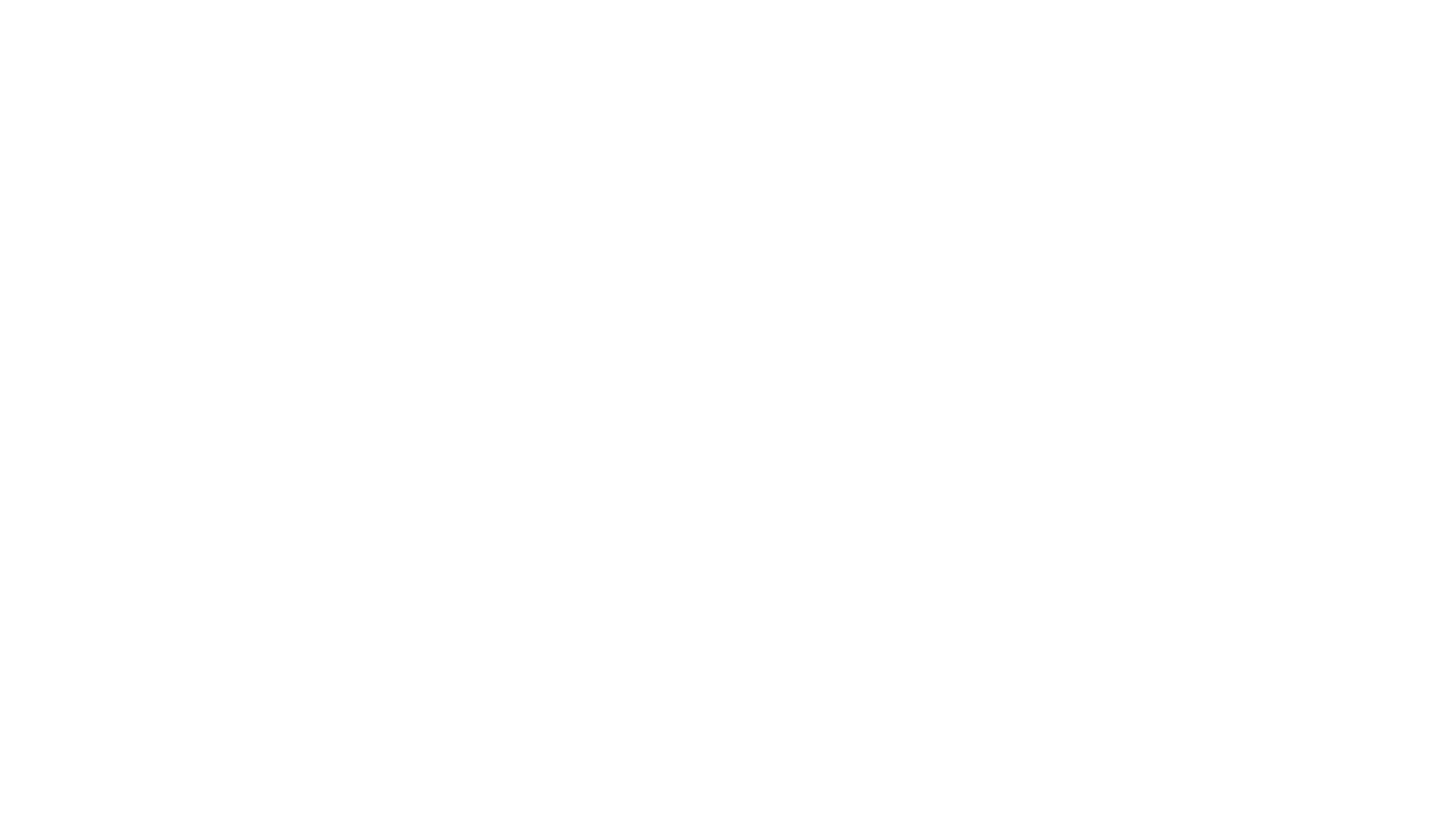 The cause and effect text structure presents cause and effect relationships (how one thing affects another).
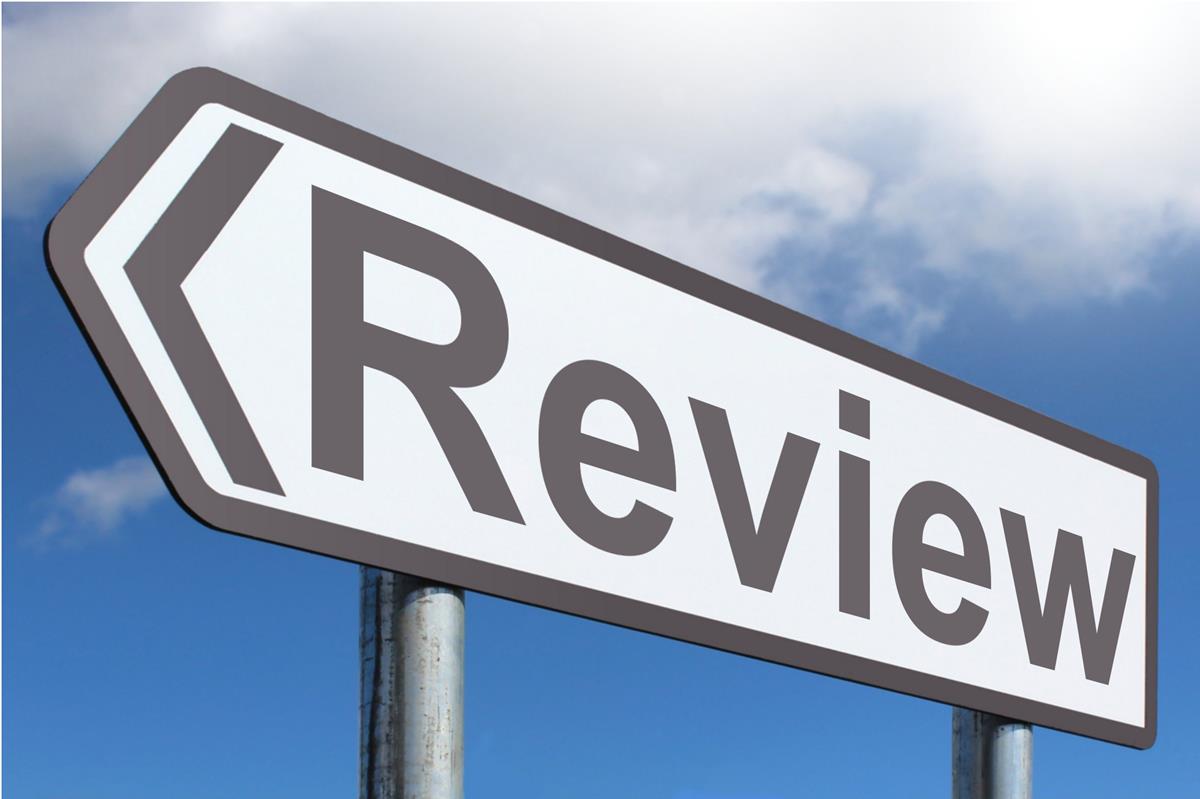 So what have we learned?
Organisational patterns within a text
Internal text structure
=
Architects plan how to build houses.
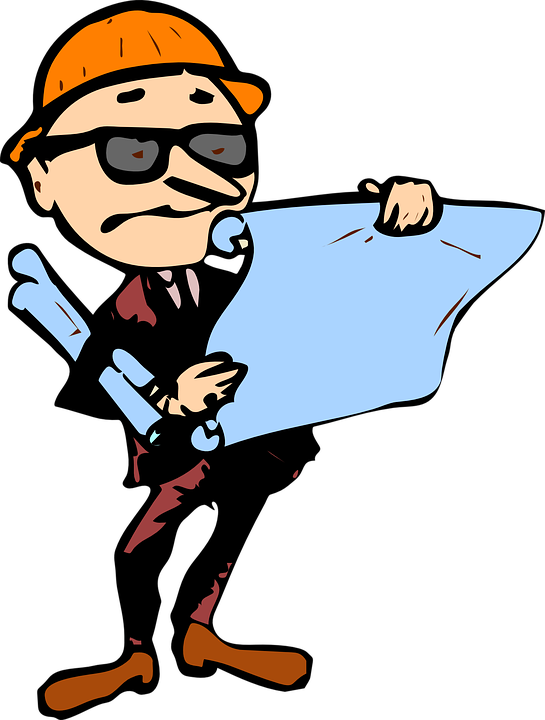 Writers plan what they want to write.
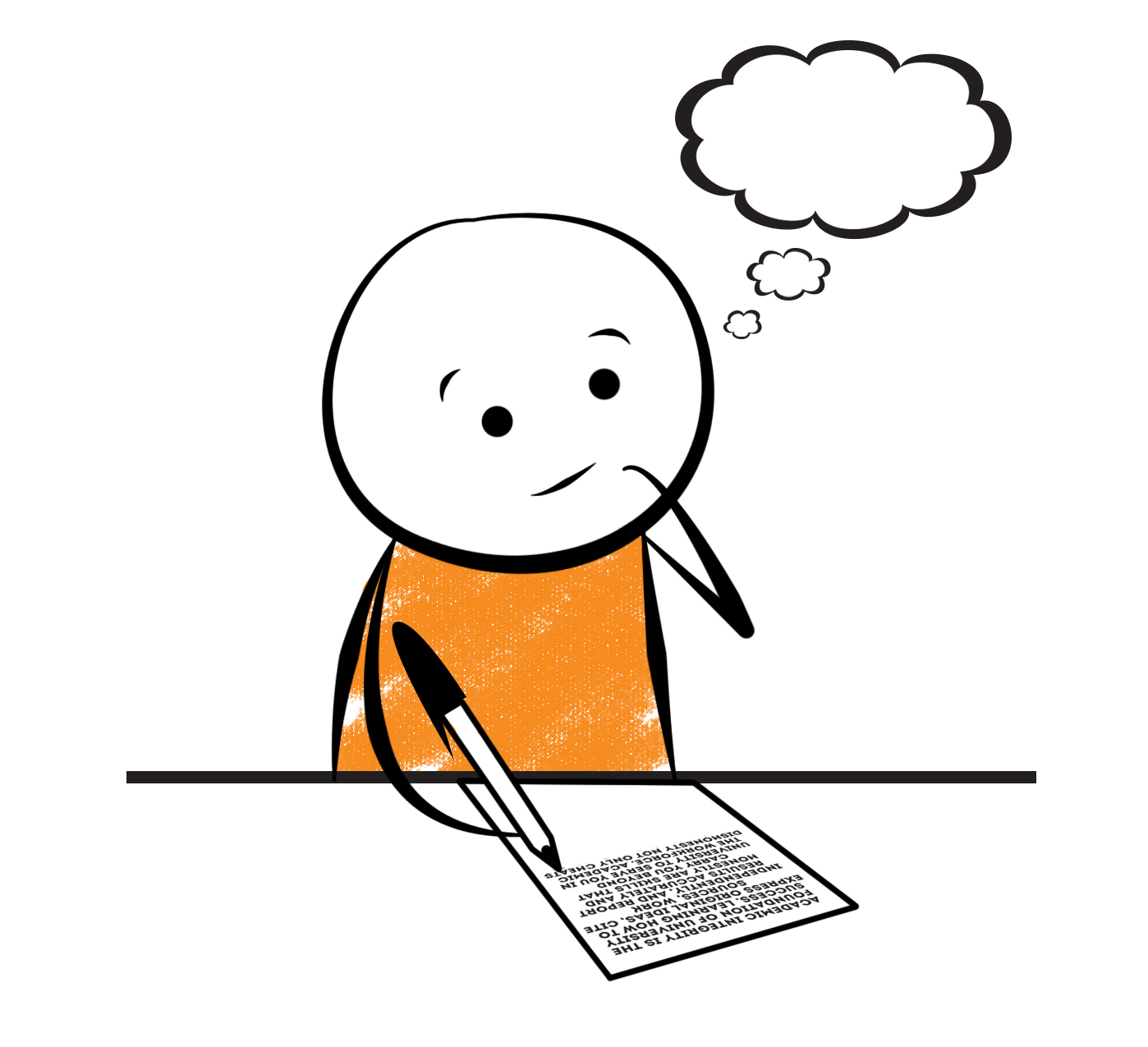 They use internal text structures to help them organise their writing.
Each text structure
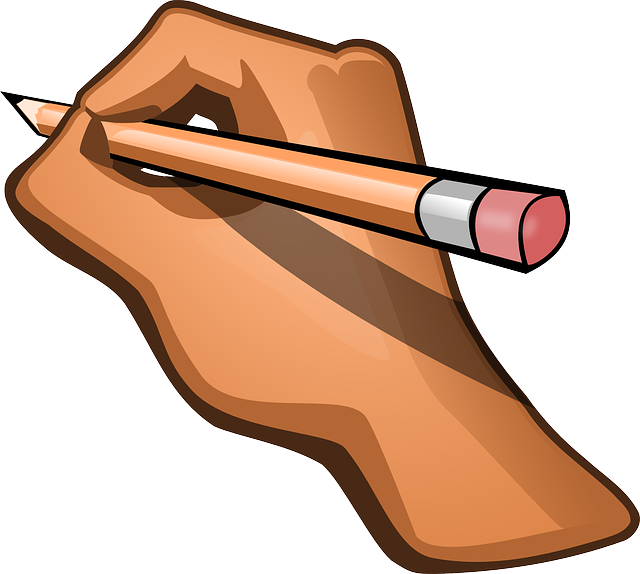 Purpose
Associated graphic organiser
Signal transitional words
4 Internal Structures for
Informational texts
Description
Sequence
Cause 
&
Effect
Comparison
&
Contrast
Trying to understand some informational text can be challenging.
Paying attention to the internal text structure may help.